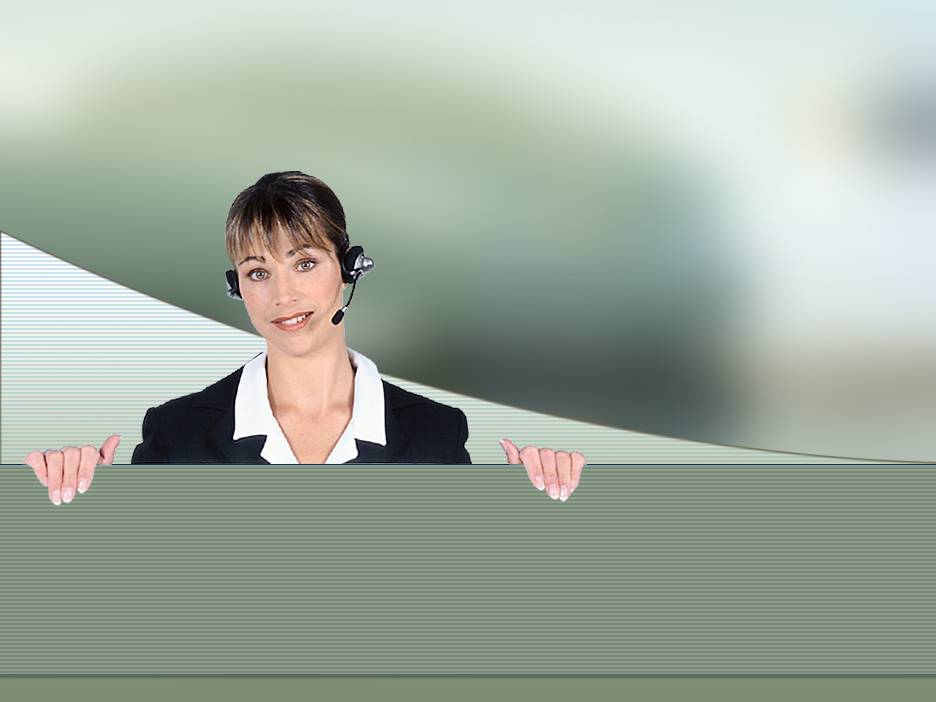 Производство, передача и использование электроэнергии
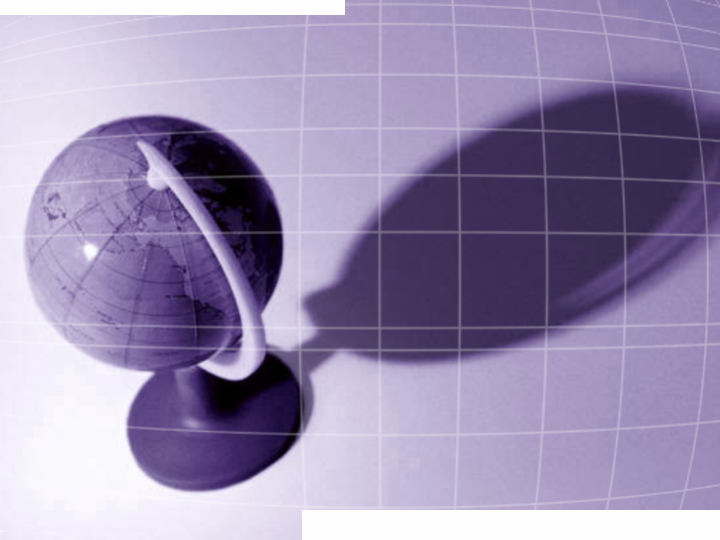 Сколько человеку нужно энергии ?

Сколько энергии нужно произвести , 
чтобы жить в теплых и удобных квартирах, 
чтобы создавать необходимые изделия,
пользоваться транспортом,
чтобы готовить пищу,
чтобы развлекаться ?
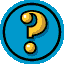 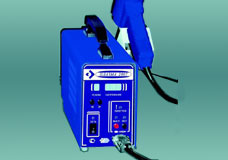 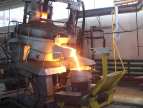 Использование электроэнергии
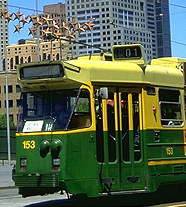 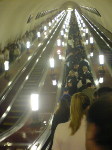 Промышленность
Сельское хозяйство
Строительство
Транспорт
Связь
Автоматика и ВТ
В быту
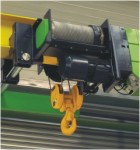 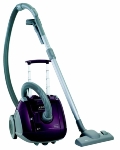 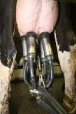 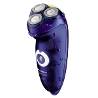 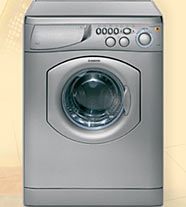 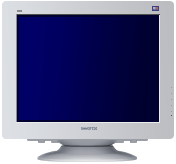 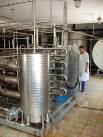 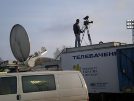 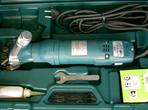 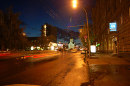 ТРАНСФОРМАТОР
устройство, которые позволяет преобразовать
                      переменный ток, повышая или понижая напряжение без изменения частоты тока
Трансформаторная подстанция
Устройство трансформатора:

Стальной сердечник
     
Две катушки с 
     проволочными  обмотками 
       ( первичной и вторичной )
Действие трансформатора основано на явлении 
                         электромагнитной индукции
a
б
а) режим холостого хода
б) режим нагрузки
Передача электрической энергии
Q = I2 R t

                        R = ρ l/S

                     Q = I2 ρ l/S t   

                         P = U I
передача электроэнергии
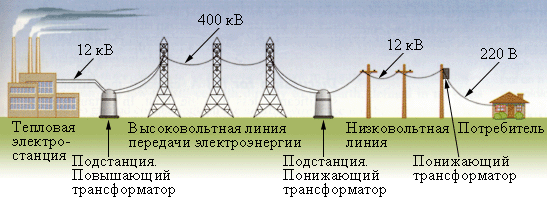 Передача электроэнергии от электростанций до городов 
или промышленных центров на большие  расстояния 
является сложной  научно-технической проблемой
Передача электрической энергии
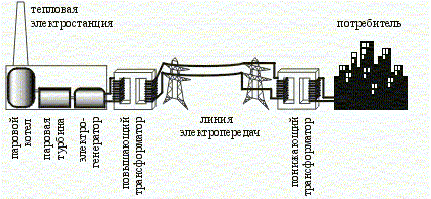 Кпотребитлю
380 В
Г
6 кВ
35-6 кВ
ЛЭП
~
1
4
220 В
6 кВ
5
660 В
400-900 кВ
3
6 кВ
2
10-20 кВ
6
1  –     генератор переменного тока
2  –     повышающие трансформаторы
3 - 6 – понижающие трансформаторы
ТЭС
Энергия топлива
Внутренняя энергия пара
Механическая энергия турбин
Электрическая энергия
ГЭС
Энергия воды
Кинетическая энергия турбин
Электрическая энергия
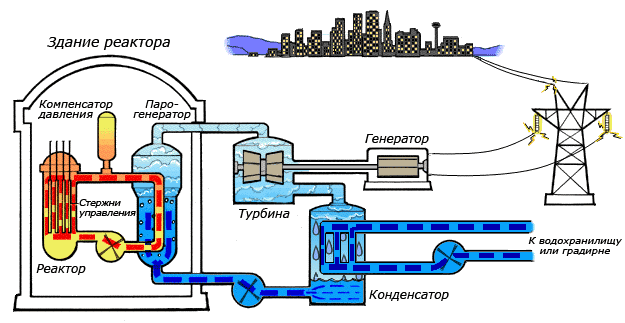 ГелиоЭС
ВЭС
ПЭС
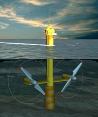 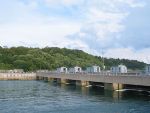 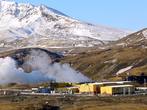 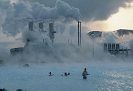 ЕЭС
Единая энергетическая система –
   энергетический комплекс электрических         станций и электрических сетей
 ( объединение общий технологический режим с единым оперативным управлением ).
Цель – обеспечить надежное, экономичное и качественное энергоснабжение народного хозяйства и населения.
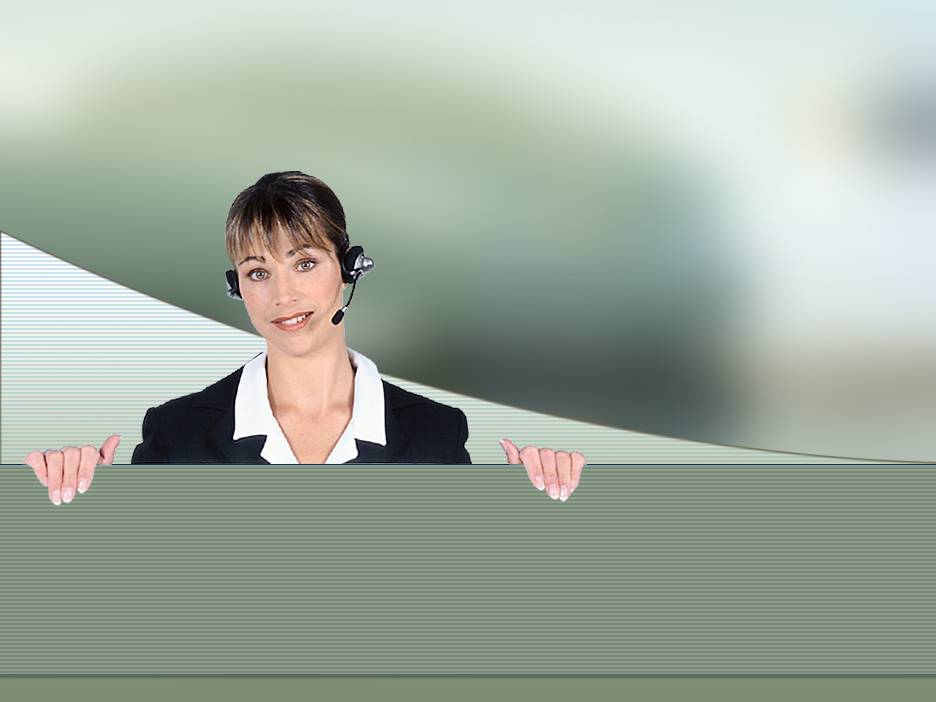 Человек – часть природы.Его воздействие на окружающую среду должно быть всегда разумным !!!
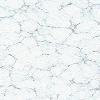 Энергосбережение
  Ресурсосбережение
  Уменьшение загрязнения
      окружающей   среды
  Регулирование численности населения
  Отказ от потребительского подхода